July 2013
OCLC Training and Support
Setup and management of OCLC Services accounts for access to WorldShare® Interlibrary Loan
Michael Cosentino
Senior Training CoordinatorOCLC
Agenda
Why are we making change to user accounts?
Distinction between Admin and User accounts in WorldShare® ILL
Best Practice for creating accounts
Searching for, editing, and disabling accounts
How to find a forgotten custom Web address and/or password for WorldShare® ILL
How to manage accounts for multiple OCLC symbols
FAQ site, Customer Support info
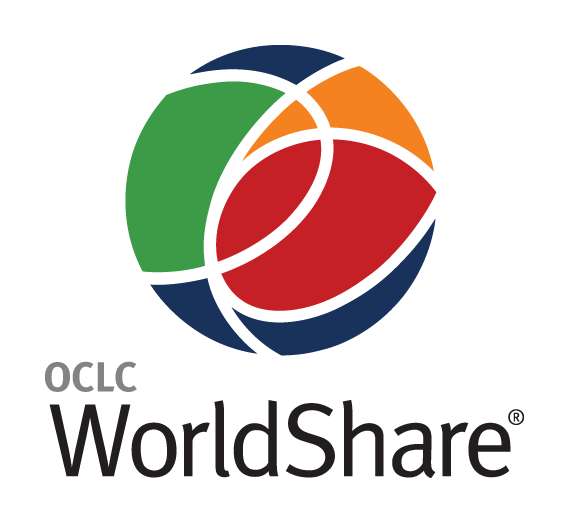 2
Why are we making change to user accounts?
WorldShare® ILL will completely replace the current system by January 3, 2014.
New account replaces 9-digit account number and password (100-xxx-xxx)
Single sign-on:  Log in once for access to multiple services and tools that include:
WorldShare ® Interlibrary Loan
Article Exchange
OCLC Policies Directory
OCLC Service Configuration
Other services, including WMS
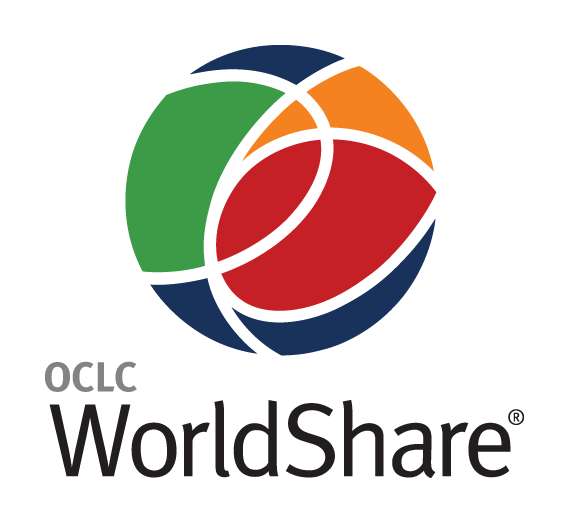 3
[Speaker Notes: The big reason we are making the change is because ILL is moving to the WorldShare ILL service, which is on a new software platform. This new platform allows OCLC to continually improve and enhance the service, whereas the current platform that ILL is on, FirstSearch, does not allow us to make any updates. WorldShare ILL will completely replace WorldCat Resource Sharing/FirstSearch by the end of this calendar year.

[CLICK]

To use WorldShare ILL, a new account must be created. You cannot use your current “one hundred” number to log in to WorldShare ILL- it will not work.

[CLICK]

Another reason for the change is that OCLC is moving towards a single sign-on architecture for its services- we want to eliminate the need for libraries to have multiple log-ins for the OCLC services they use, as well as the need to have OCLC create new accounts once they are needed. Some examples of the services your new OCLC Service account will allow you to access include WorldShare ILL, Article Exchange, Policies Directory, Service Configuration, and other services as they become available or you subscribe to them- such as WMS, etc.]
Distinction between Admin and User accounts in WorldShare® ILL
4
[Speaker Notes: We want to note that there are two types of OCLC Service accounts that can be created for WorldShare ILL- an Admin account, and a User account. 

There is not much difference between the two, to be honest. The Admin account simply has the extra advantage of being able to access, manage and create other user accounts. 

All access to functionality and other services is the same, whether you have an Admin or User account. So yes, this does mean that someone with a User account can access Service Configuration or the Policies Directory. But the same is true in WorldCat Resource Sharing, unless a new password is created for the Admin Module login, to prevent access to things like Custom Holdings and Constant Data info that is stored there.

The Everyone designation should be selected no matter what- in fact, we are contemplating leaving this box checked and making it impossible for anyone to uncheck it. If you uncheck this box, you will not see anything when logged in to your library’s WorldShare ILL custom Web address.]
Best Practices for creating accounts
Three scenarios:
All users have & create their own accounts (strongly recommended)

Create a single account for entire library that’s shared with everyone working in ILL

One person with Admin account creates all other User Names for colleagues and sets privileges (not recommended)
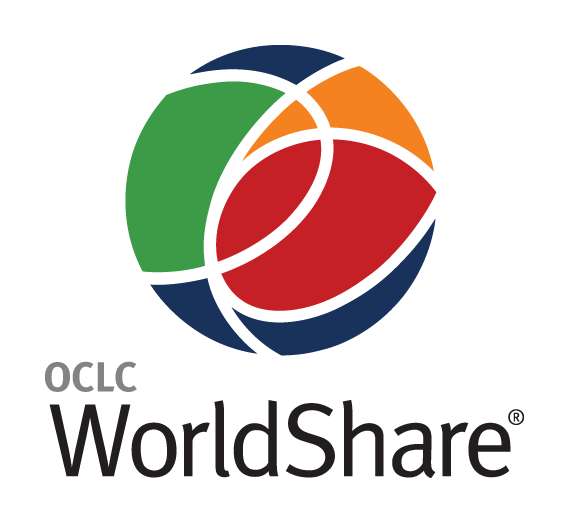 5
[Speaker Notes: To illustrate the best practices associated with creating accounts, we have three scenarios:
All users have & create their own accounts; privileges don’t matter (strongly recommended)

Create a single account for entire library that’s shared with everyone working in ILL

One person with Admin account creates all other accounts for colleagues and sets privileges 

Let’s look at each one in more detail.]
Best Practices for creating accounts
Process is the same for first two scenarios:
All users have & create their own accounts (strongly recommended)

Create a single account for entire library that’s shared with everyone working in ILL

Go to Getting Started page, follow link in Step #1 to create account:
http://www.oclc.org/en-US/worldshare-ill/getting-started.html
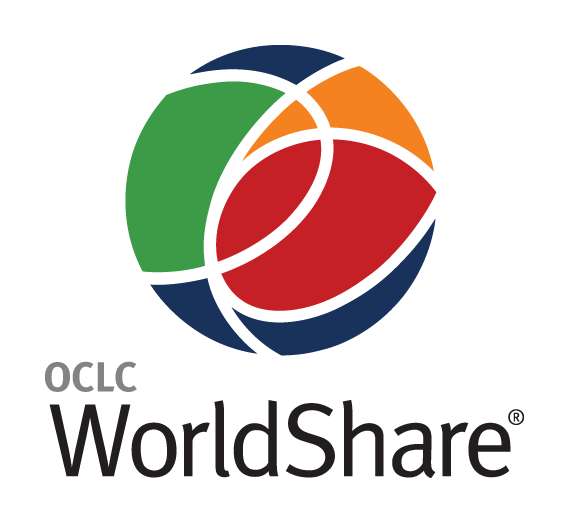 6
[Speaker Notes: If you plan on having everyone at your institution create their own accounts, or if you plan on just having one account created for everyone to share, the process to create account will be the same. You’ll want to start at the Getting Started page on the OCLC website: 
http://www.oclc.org/en-US/worldshare-ill/getting-started.html

Click link and begin demonstrating process. 

How do you know which 9 digit number to use? Well, if you log in at firstsearch.oclc.org and see a box with the title “Staff View” in the top left-hand corner, that’s your ILL account, and that is the authorization and password to use to create new WSILL user name and password.]
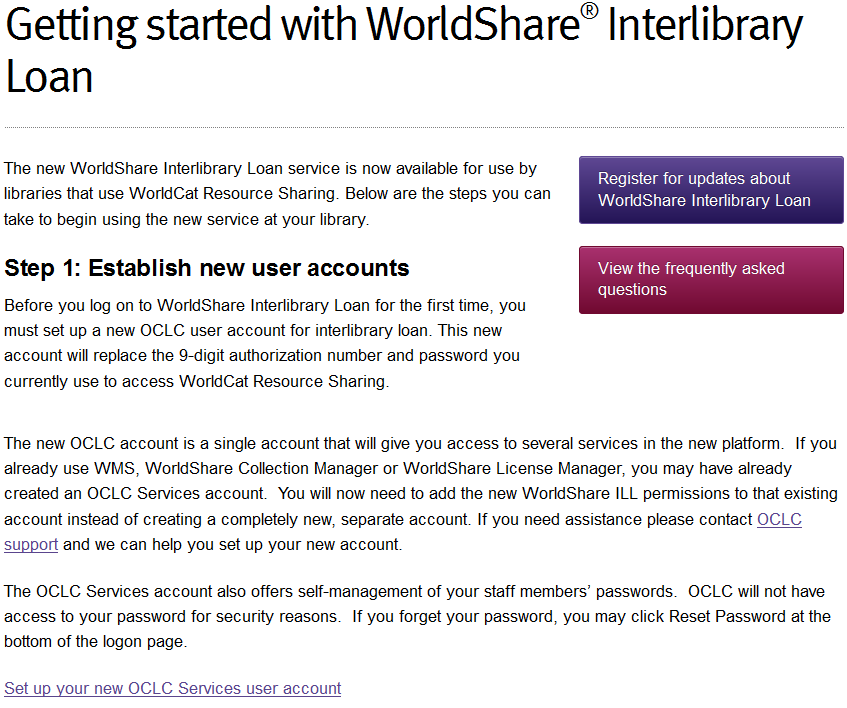 7
[Speaker Notes: To start, click on green Create Account button on left]
Best Practices for creating accounts
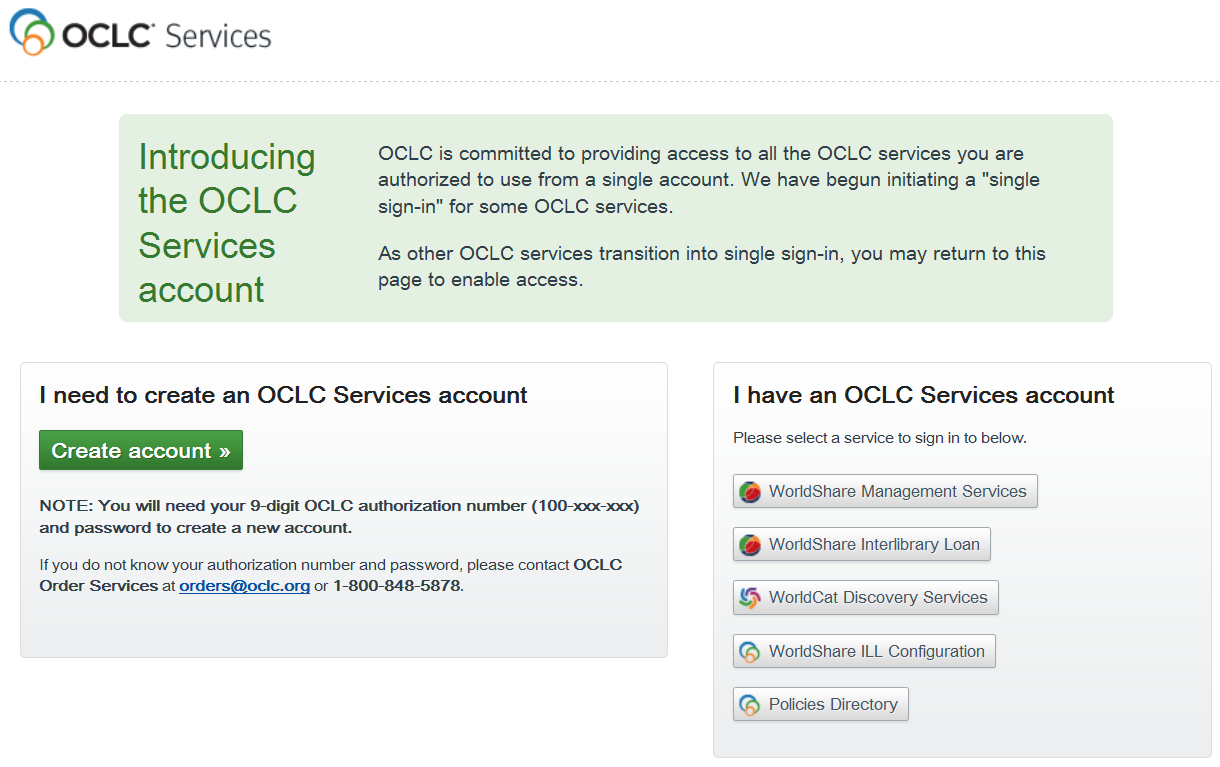 8
[Speaker Notes: To start, click on green Create Account button on left]
Best Practices for creating accounts
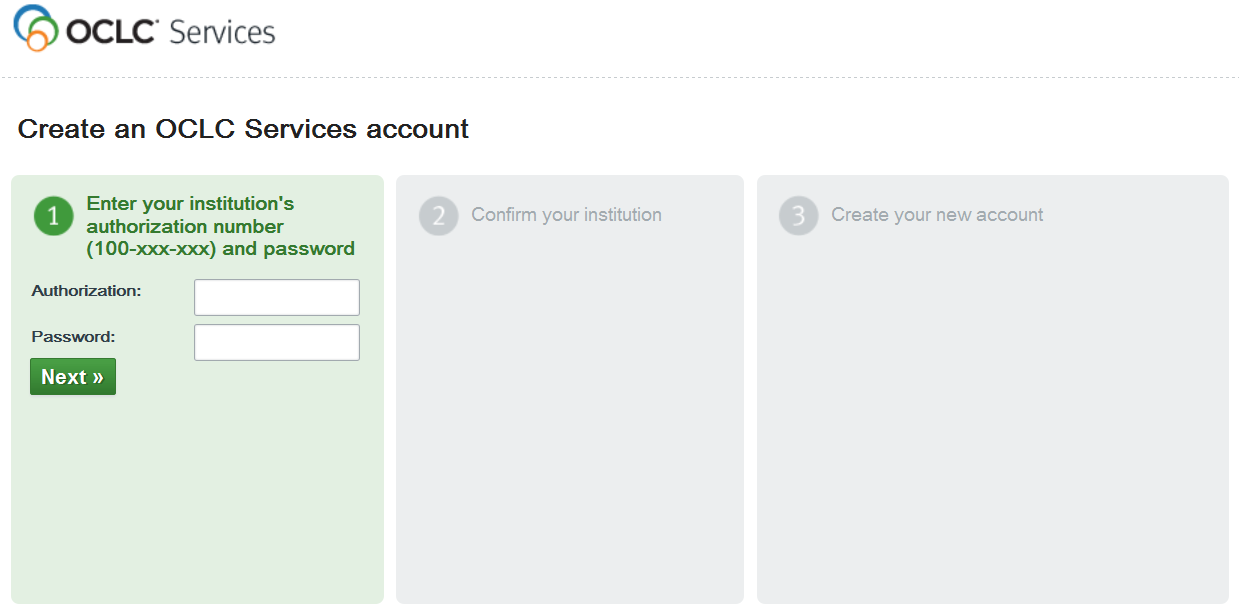 9
Best Practices for creating accounts
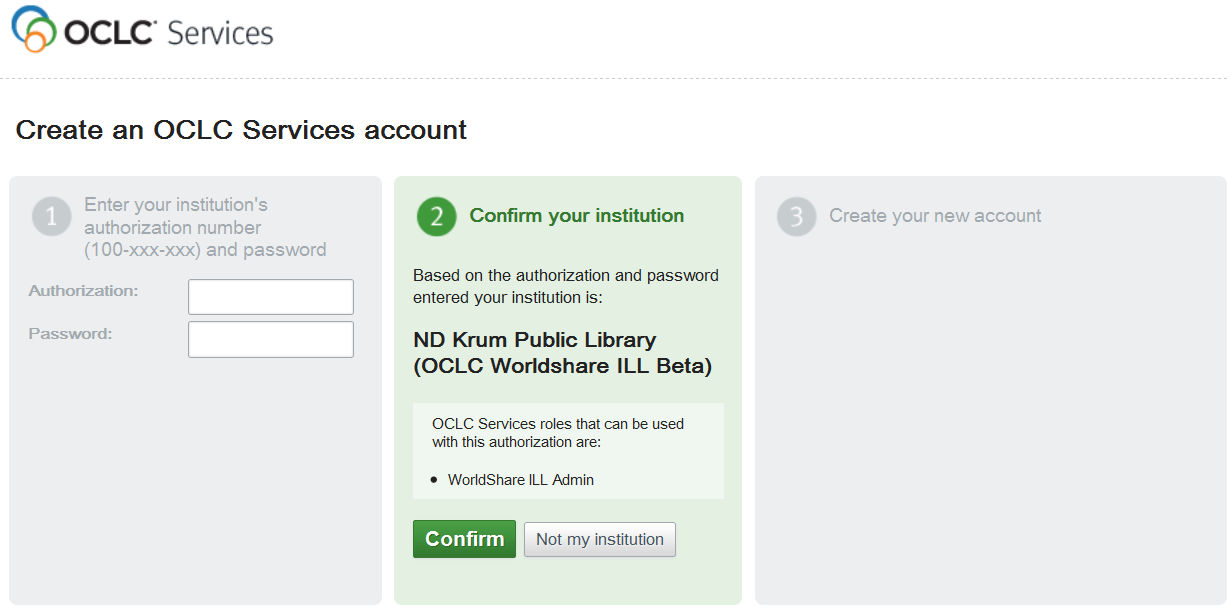 10
[Speaker Notes: Verify your institution’s name appears; click confirm to move on to Step 3.]
Best Practices for creating accounts
All fields required!
Write down / remember your
 User Name and Password!
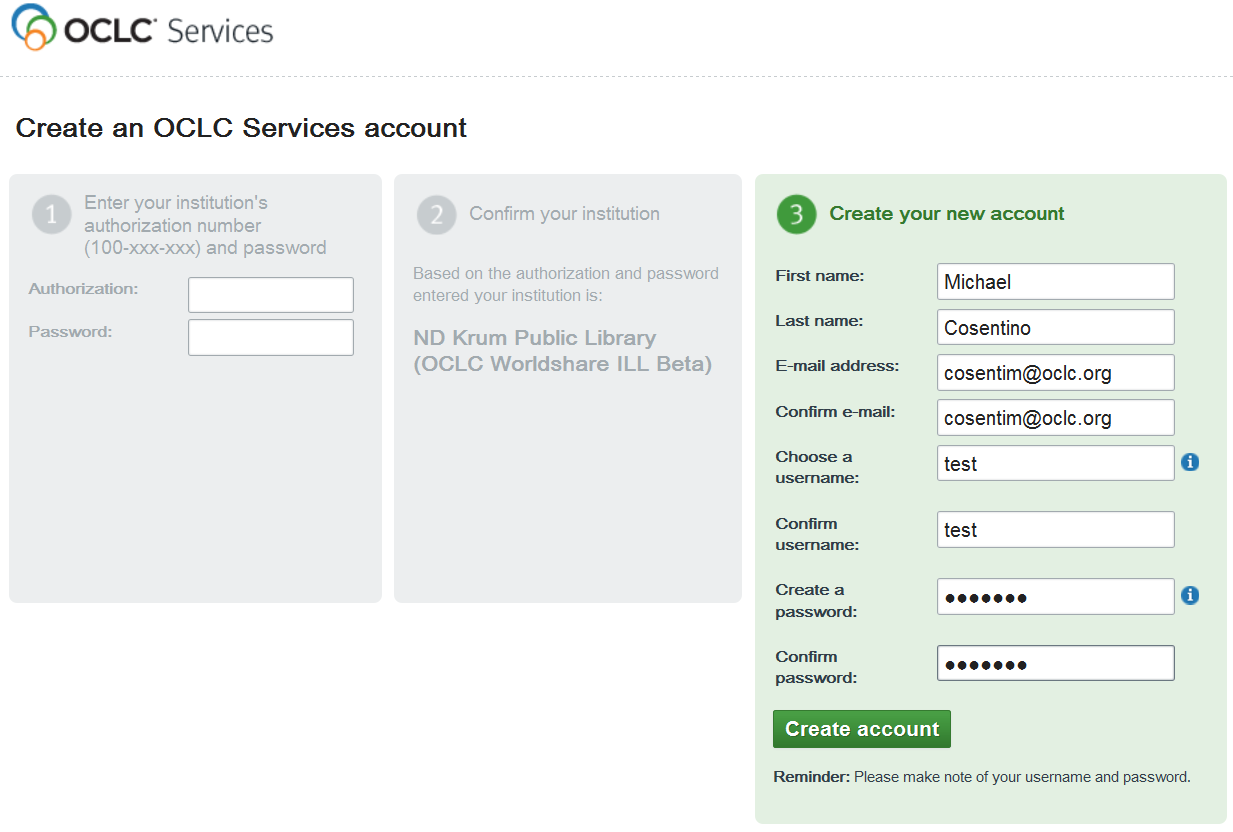 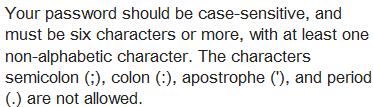 11
[Speaker Notes: All fields are required for Step 3. Remember your User Name and Password- write it down, make a note of it, etc.]
Best Practices for creating accounts
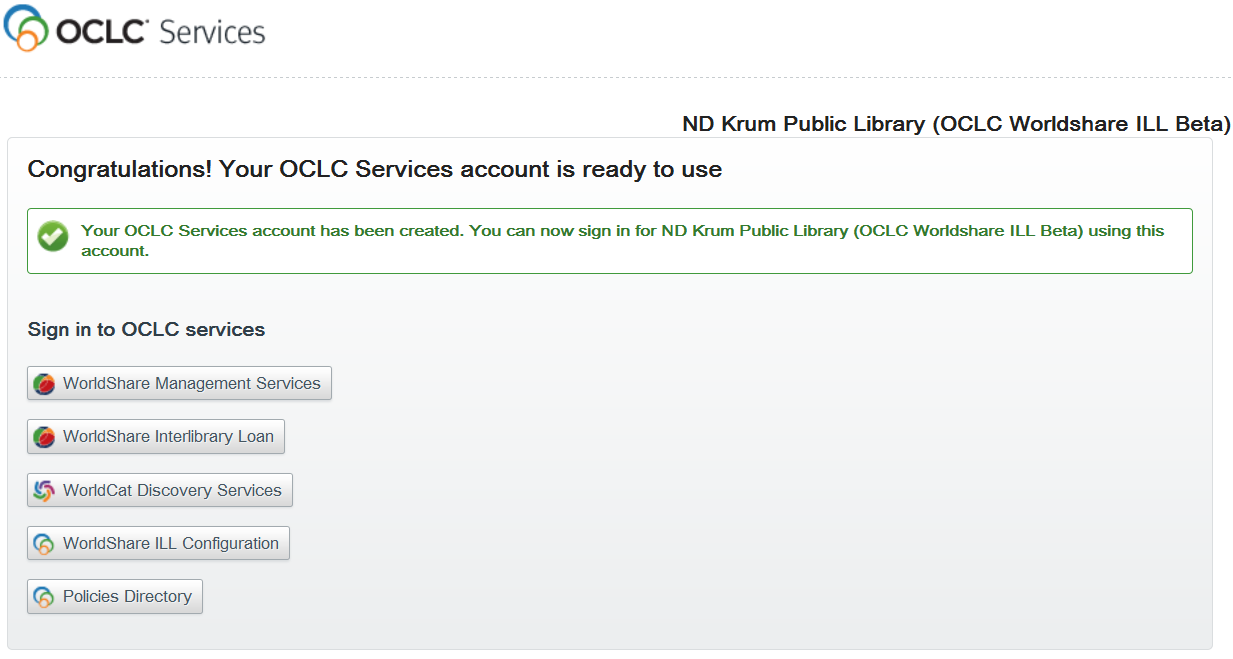 Click here to log in to WorldShare® ILL
12
[Speaker Notes: Confirmation message will appear- we have been successful creating account.

To access WorldShare ILL, click button for it on the page.]
Log In to WorldShare ILL
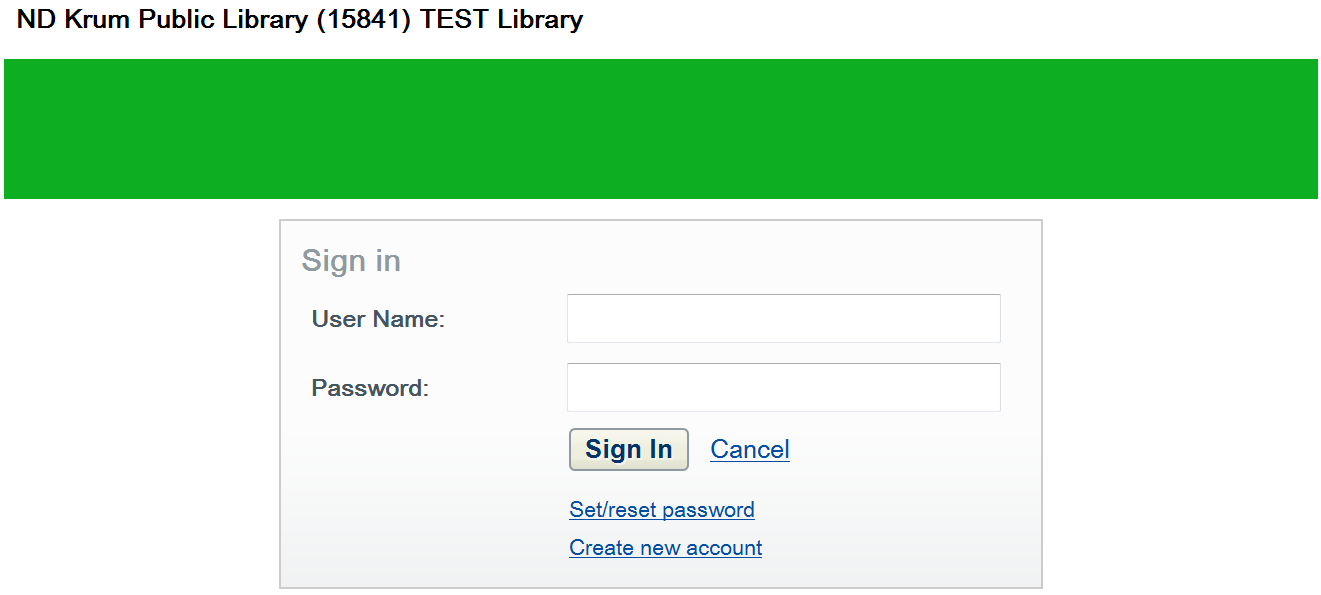 13
[Speaker Notes: Login with User Name and Password you just created.]
Log In to WorldShare ILL
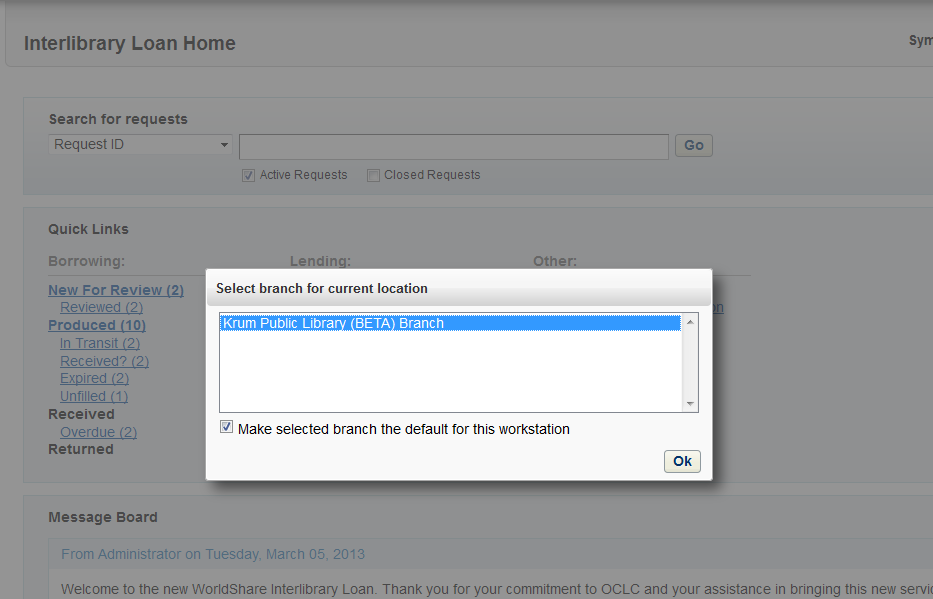 14
[Speaker Notes: Highlight library name and then click OK. Even if your library doesn’t have branches, you’ll need to do this. Hitting OK sets a cookie in your Web Browser so that WSILL will remember you when you come back.]
Bookmark Your Custom Web Address!
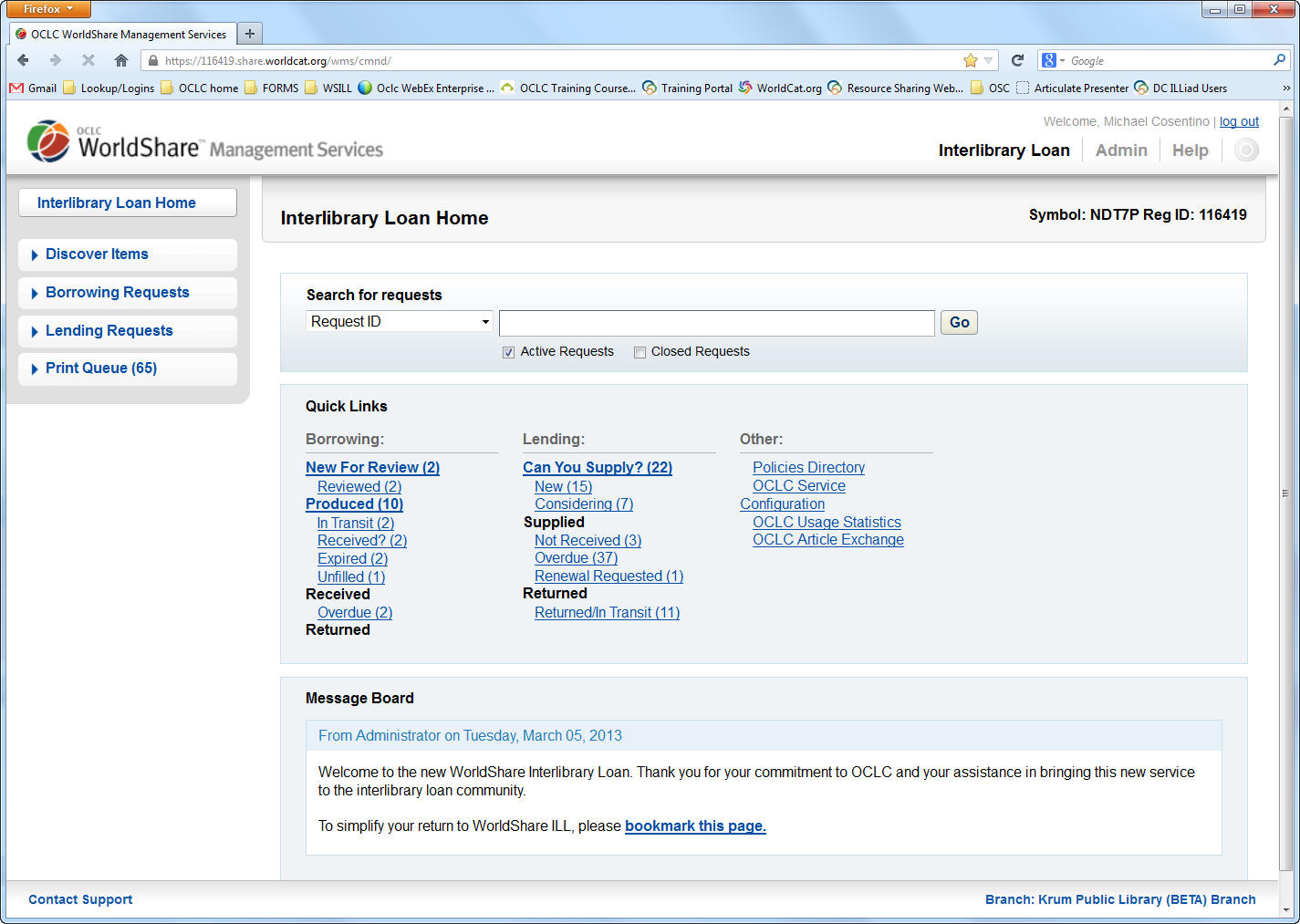 15
[Speaker Notes: Branch message will go away, and then you are inside WorldShare ILL. If/when you see ILL Home Screen, you were successful creating account and accessing the new system. 

The first thing you’ll want to do is bookmark the URL in the address bar- this address if your library’s custom web address for WorldShare ILL.]
Bookmark Your Custom Web Address!
Once inside, BOOKMARK URL IN THE ADDRESS BAR! 







Holding down the Ctrl and D keys together on your keyboard should allow you to bookmark the address in your browser.

This is the web address you’ll use to log in to WorldShare ILL
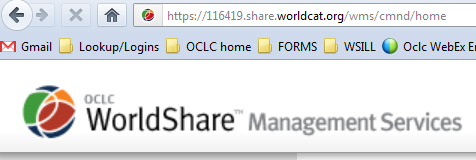 16
[Speaker Notes: Emphasize/re-emphasize bookmarking URL.]
Best Practices for creating accounts
Account Created is an Administrative Account
Can Manage/create other institutional staff accounts (User Accounts)
User accounts have same access to functionality as Admin accounts
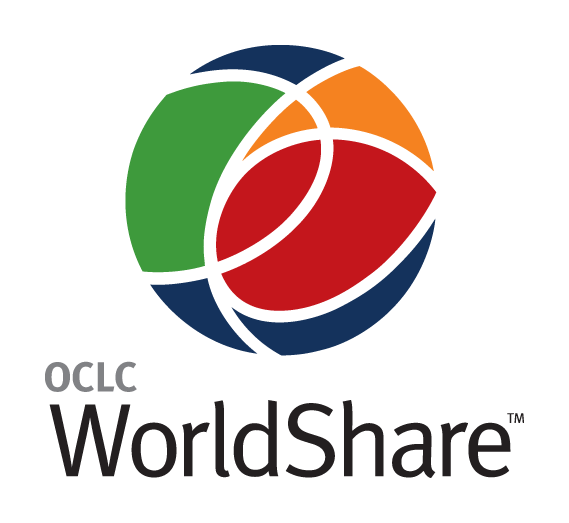 17
[Speaker Notes: Only difference between an Admin account and a User account in WSILL is that the Admin account has the power to create User accounts. That’s it- everything else, including access to functionality, is the same with both accounts.]
Best Practices for creating accounts
Third scenario has its own procedure:
One person with Admin account creates all other User Names for colleagues and sets privileges (not recommended)
Accounts created this way must have a link sent to colleague’s email address.
Colleague has 24 hours to click on link provided in email to complete account creation process (i.e., create their own password)
See this tutorial for more info:     http://oc.lc/pSszCs
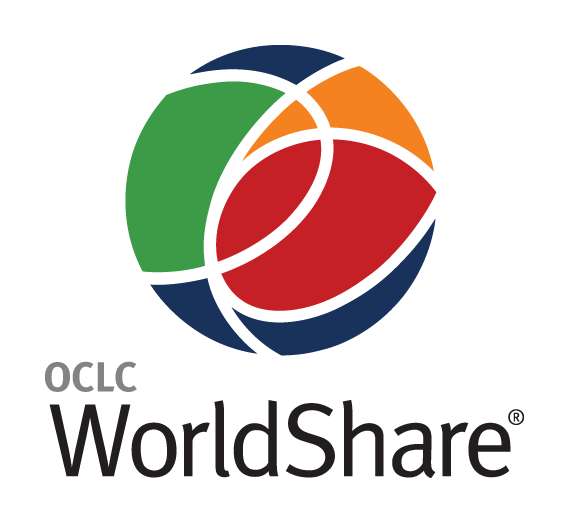 18
[Speaker Notes: The third scenario involves using the Admin functionality in the WSILL interface to create User Names on behalf of colleagues.

However, you can only create a User Name for your colleague- not their password. They will have to create their own password.

[CLICK]

Once you create a User Name for a colleague, you can click a button to have a link sent to your colleague’s email address, so that they can complete the account creation process.

[CLICK]

BUT, your colleague will only have 24 hours to use that link in the email. If that 24 hour window has expired, you’ll have to go into the Admin section of wSILL and generate a new link to be sent to your colleague, so that they can click on it and create their own password. For this reason, we do not recommend setting up accounts this way. Much easier to have everyone set up their own accounts.]
Searching for, editing, and disabling accounts
From Admin section of WorldShare® ILL:

Can use an asterisk (*) to search for all accounts, or search by name
Edit buttons are to the right-hand side of page
Accounts cannot be deleted, only disabled
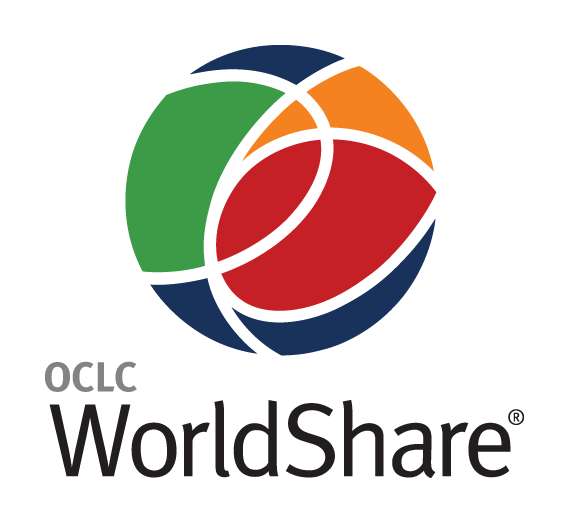 19
Searching for, editing, and disabling accounts
Can use an asterisk (*) to search for all accounts, or search by name
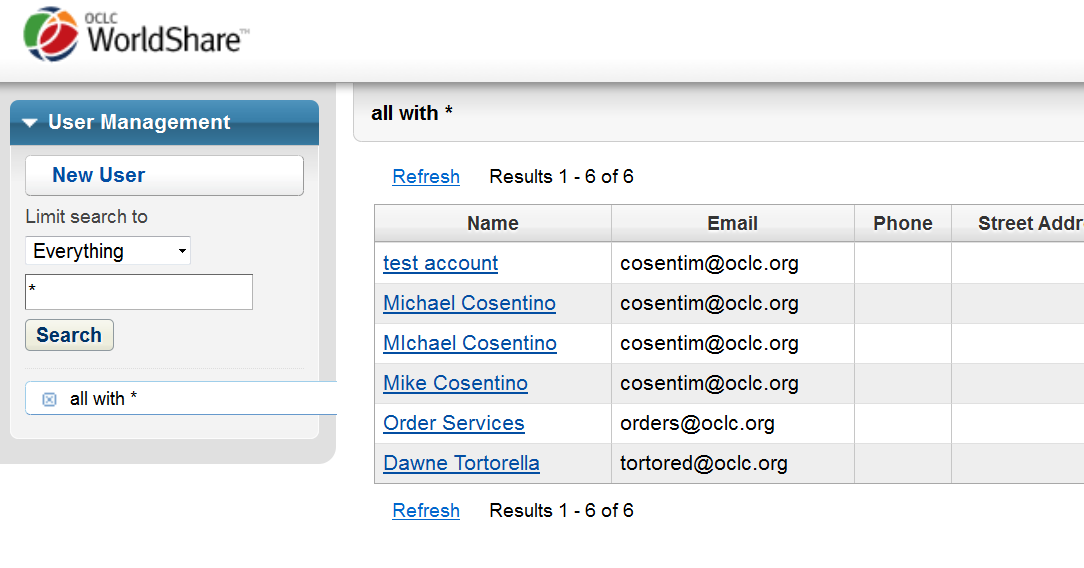 20
Searching for, editing, and disabling accounts
Edit buttons are to the right-hand side of page
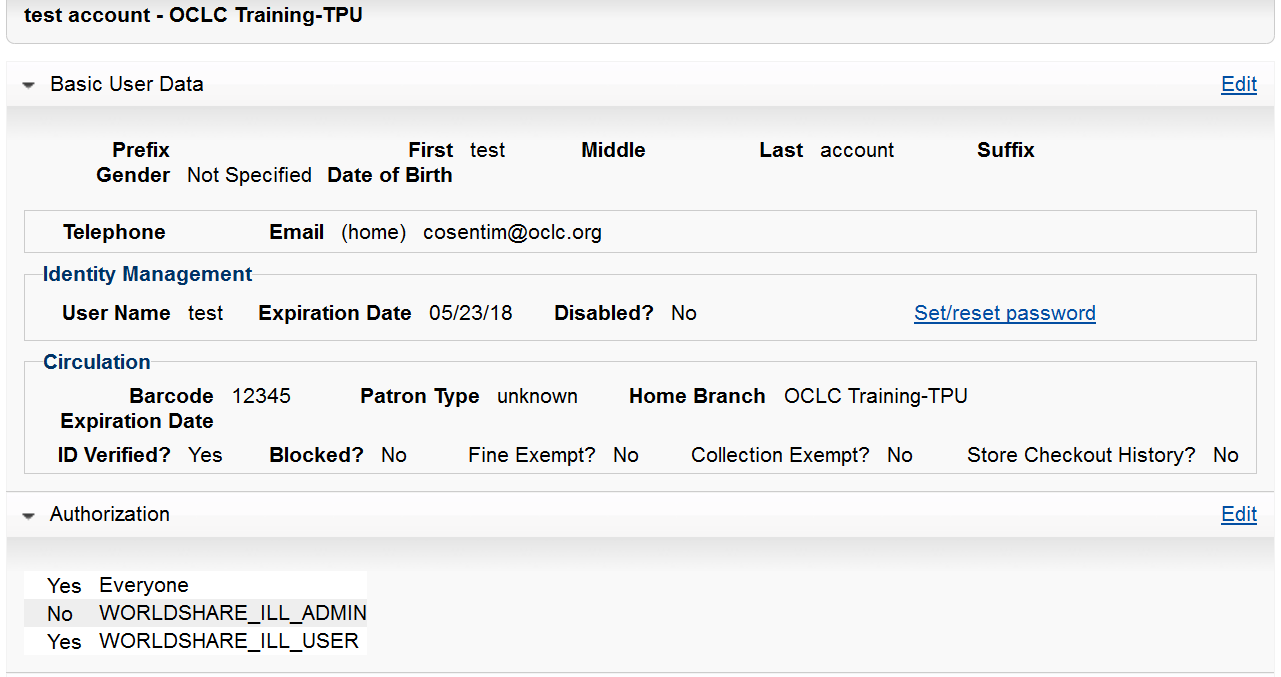 21
Searching for, editing, and disabling accounts
Accounts cannot be deleted, only disabled
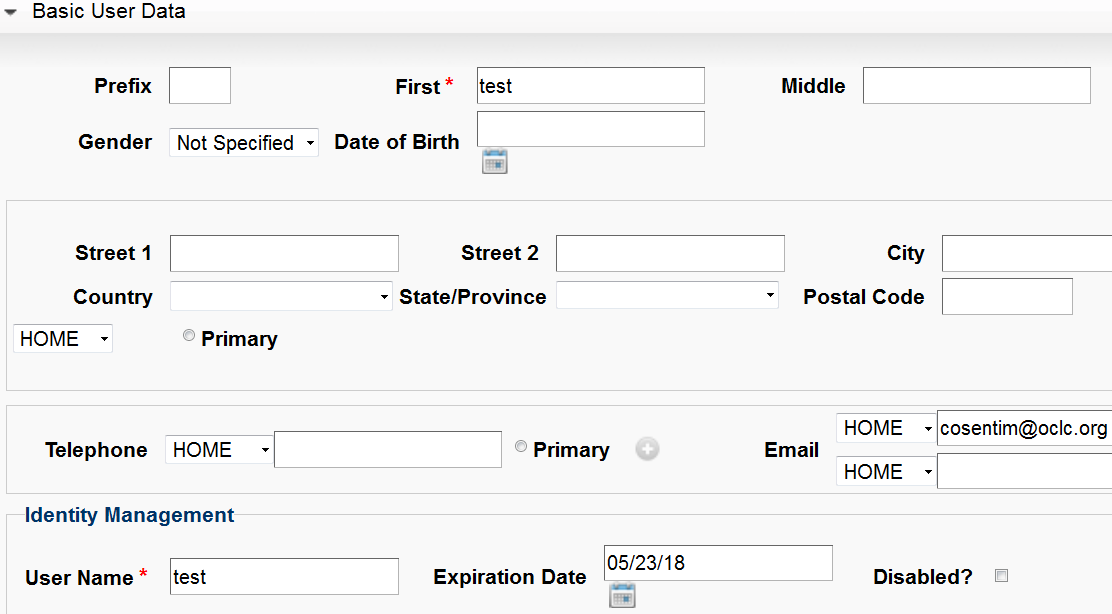 22
How to find a forgotten custom Web address for WorldShare® ILL
Go back to Getting Started page: http://www.oclc.org/en-US/worldshare-ill/getting-started.html

Click link under Step 1 for “Set up your new OCLC Services user account”

Click on WorldShare® ILL link on right (under “I have an OCLC Services account”)

Enter your symbol, click on it when it appears, then click continue; log in & bookmark
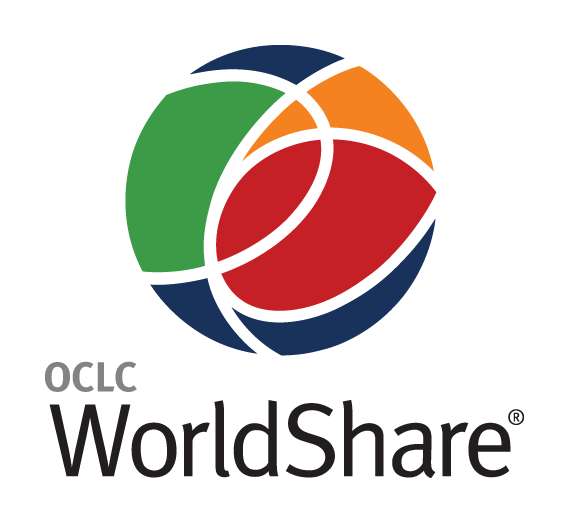 23
[Speaker Notes: If you have forgotten your institution’s custom web address for WorldShare ILL, here are the steps to follow to get it back:
http://www.oclc.org/en-US/worldshare-ill/getting-started.html

Demo process as outlined in slide]
How to find a forgotten custom Web address for WorldShare® ILL
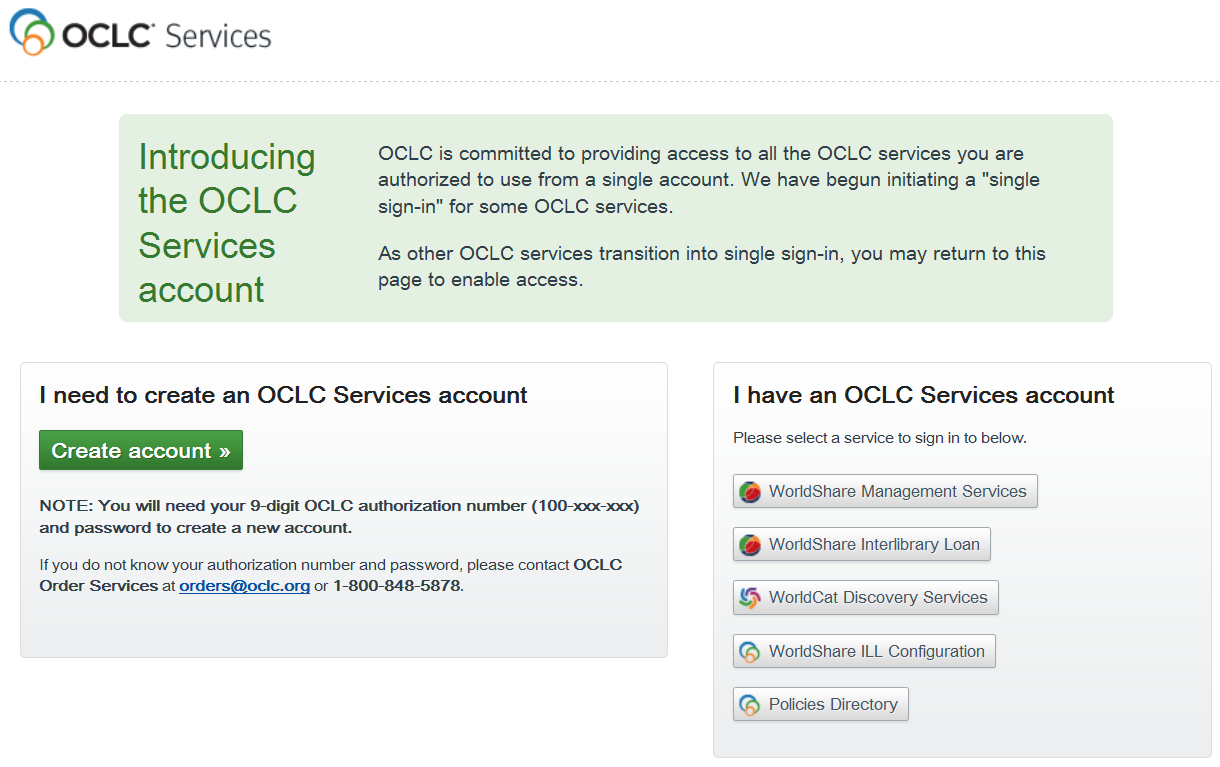 24
[Speaker Notes: If you have forgotten your institution’s custom web address for WorldShare ILL, here are the steps to follow to get it back:
http://www.oclc.org/en-US/worldshare-ill/getting-started.html

Demo process as outlined in slide]
How to find a forgotten custom Web address for WorldShare® ILL
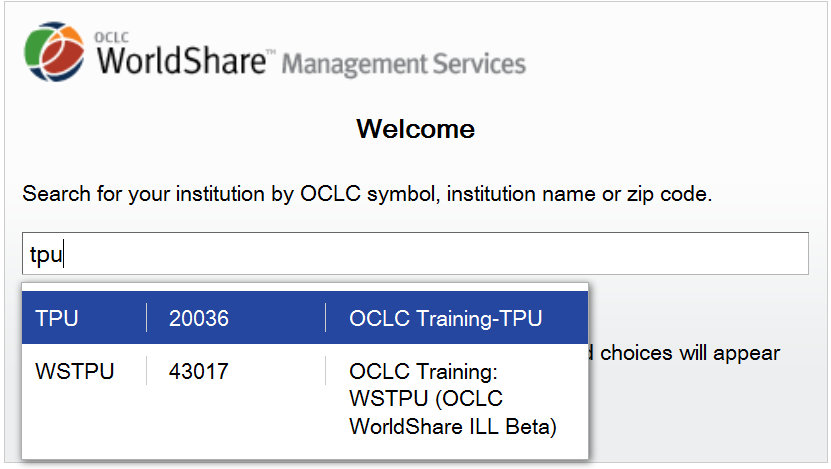 25
[Speaker Notes: If you have forgotten your institution’s custom web address for WorldShare ILL, here are the steps to follow to get it back:
http://www.oclc.org/en-US/worldshare-ill/getting-started.html

Demo process as outlined in slide]
How to find a forgotten custom Web address for WorldShare® ILL
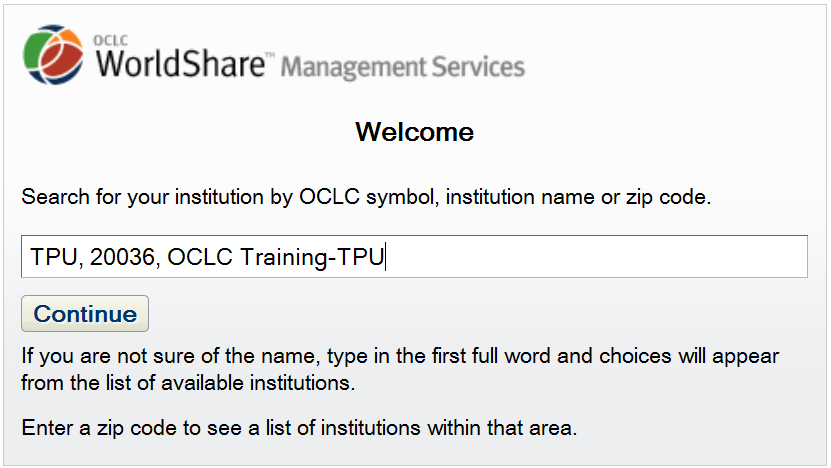 26
[Speaker Notes: If you have forgotten your institution’s custom web address for WorldShare ILL, here are the steps to follow to get it back:
http://www.oclc.org/en-US/worldshare-ill/getting-started.html

Demo process as outlined in slide]
How to find a forgotten custom Web address for WorldShare® ILL
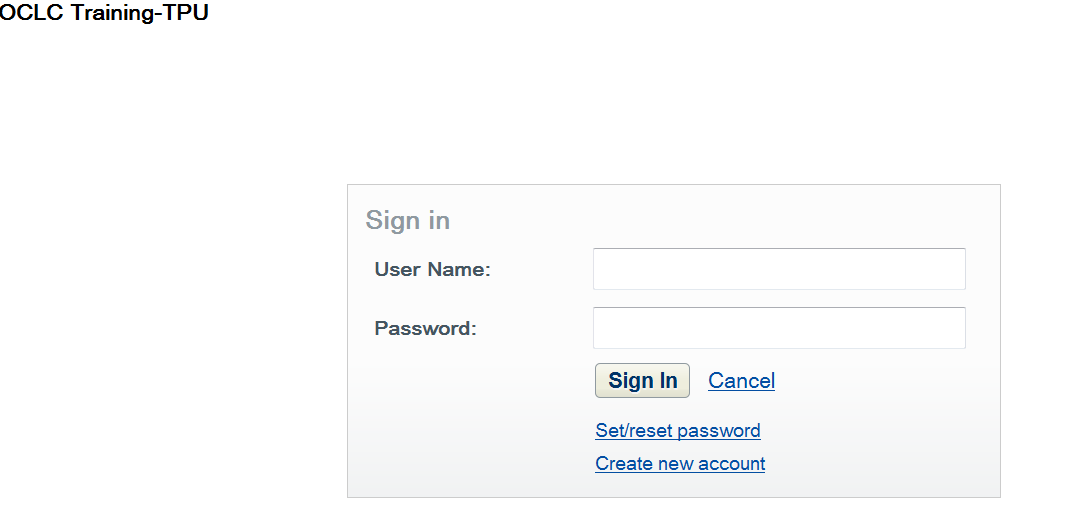 27
[Speaker Notes: If you have forgotten your institution’s custom web address for WorldShare ILL, here are the steps to follow to get it back:
http://www.oclc.org/en-US/worldshare-ill/getting-started.html

Demo process as outlined in slide]
Bookmark Your Custom Web Address
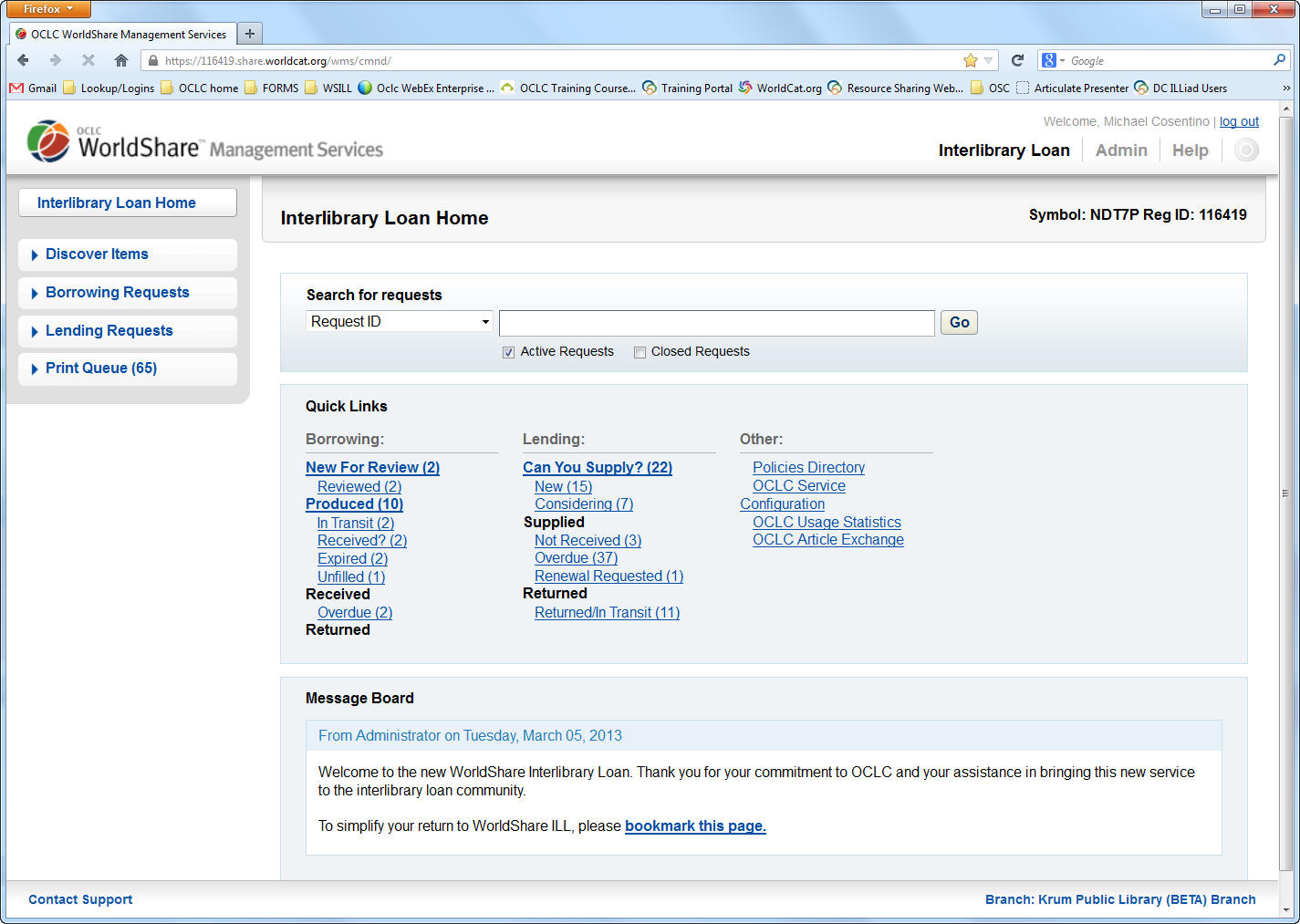 28
[Speaker Notes: bookmark the URL in the address bar- this address if your library’s custom web address for WorldShare ILL.]
How to replace a forgotten password for WorldShare® ILL
Go to your library’s custom Web address

Click “Set/reset password” link

Enter your User Name, click “Request new password”

An email will be sent with instructions and link        to click to create new password.
Must click this link within 24 hours!!!
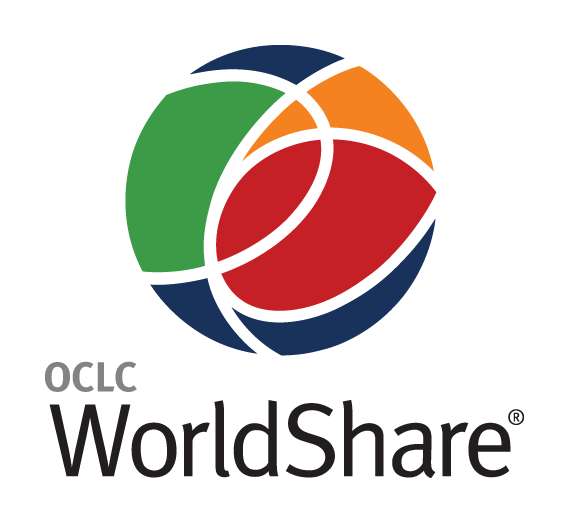 29
[Speaker Notes: If you have forgotten your password for WorldShare ILL, here are the steps to get it back: 
Go to your library’s custom Web address

Click “Set/reset password” link

Enter your User Name, click “Request new password”

An email will be sent with instructions and link        to click to create new password.
Must click this link within 24 hours!!!


Demo process as outlined in slide]
How to replace a forgotten password for WorldShare® ILL
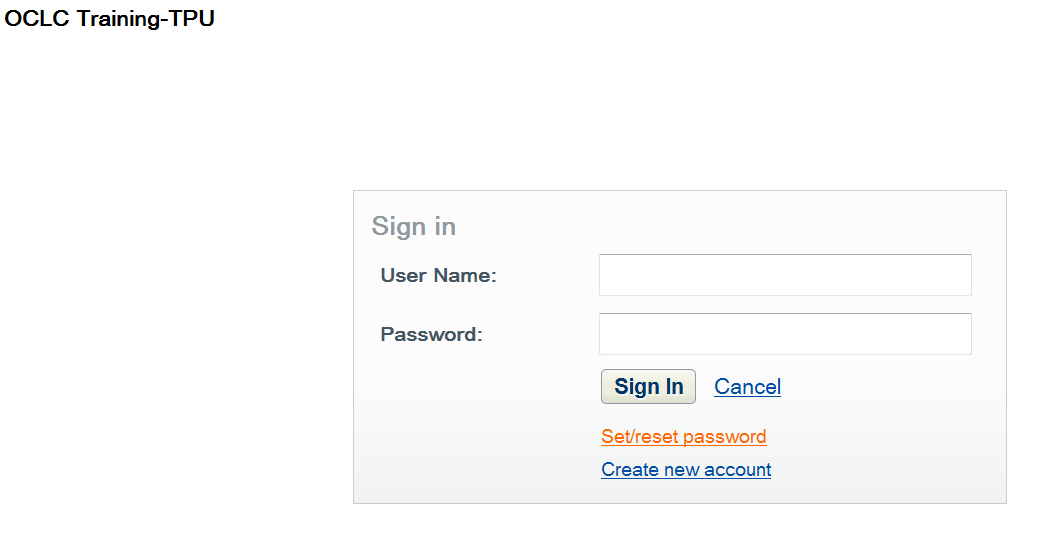 30
[Speaker Notes: If you have forgotten your password for WorldShare ILL, here are the steps to get it back: 
Go to your library’s custom Web address

Click “Set/reset password” link

Enter your User Name, click “Request new password”

An email will be sent with instructions and link        to click to create new password.
Must click this link within 24 hours!!!


Demo process as outlined in slide]
How to replace a forgotten password for WorldShare® ILL
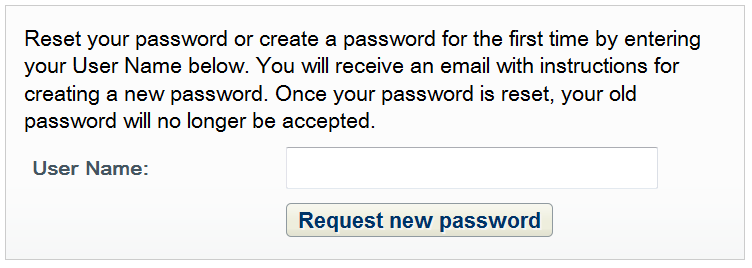 31
[Speaker Notes: If you have forgotten your password for WorldShare ILL, here are the steps to get it back: 
Go to your library’s custom Web address

Click “Set/reset password” link

Enter your User Name, click “Request new password”

An email will be sent with instructions and link        to click to create new password.
Must click this link within 24 hours!!!


Demo process as outlined in slide]
How to replace a forgotten password for WorldShare® ILL
This link must be clicked on within 24 hours of being sent!!!
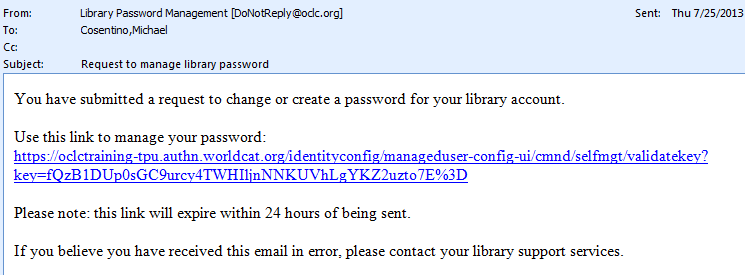 32
[Speaker Notes: If you have forgotten your password for WorldShare ILL, here are the steps to get it back: 
Go to your library’s custom Web address

Click “Set/reset password” link

Enter your User Name, click “Request new password”

An email will be sent with instructions and link        to click to create new password.
Must click this link within 24 hours!!!


Demo process as outlined in slide]
How to replace a forgotten password for WorldShare® ILL
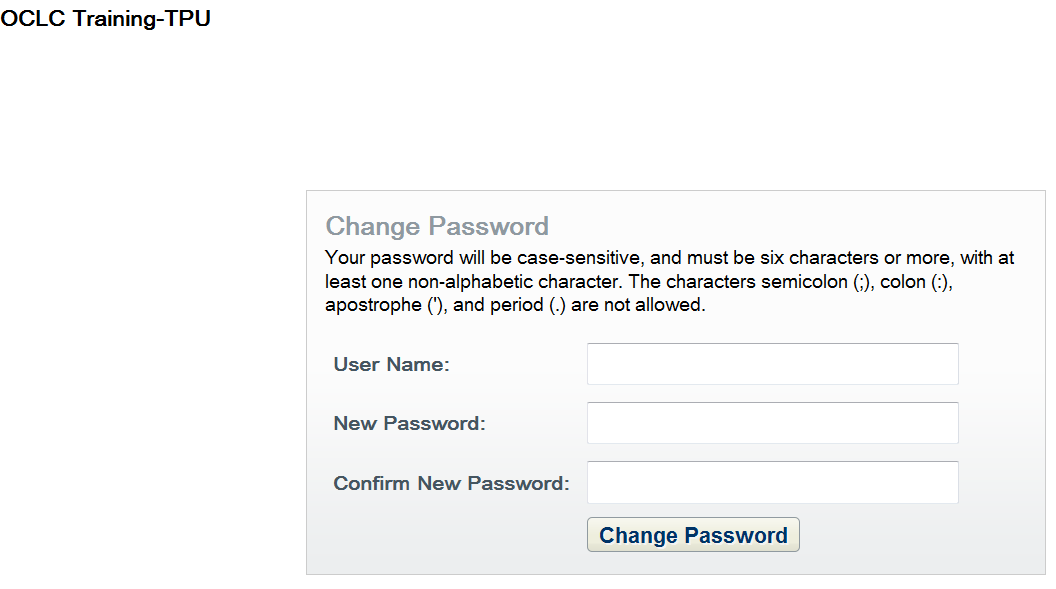 33
[Speaker Notes: If you have forgotten your password for WorldShare ILL, here are the steps to get it back: 
Go to your library’s custom Web address

Click “Set/reset password” link

Enter your User Name, click “Request new password”

An email will be sent with instructions and link        to click to create new password.
Must click this link within 24 hours!!!


Demo process as outlined in slide]
How to manage accounts for multiple OCLC symbols
Every OCLC symbol your institution uses for ILL will have its own custom Web address

Bookmark each custom Web address in your browser

Establish a similar User Name and Password for each symbol, or a similar logic for each one (e.g., ABC01, XYZ01, etc)
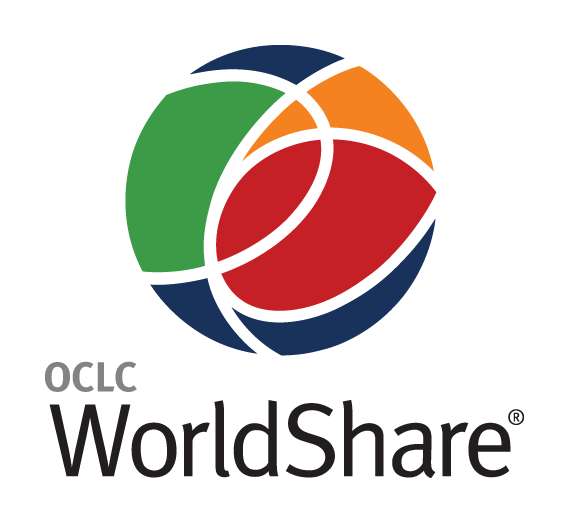 34
How to manage accounts for multiple OCLC symbols
Every OCLC symbol your institution uses for ILL will have its own custom Web address
For example:
35
How to manage accounts for multiple OCLC symbols
Establish a similar User Name and Password for each symbol, or a similar logic for each one (e.g., ABC01, XYZ01, etc)
For example:
36
How to manage accounts for multiple OCLC symbols
Establish a similar User Name and Password for each symbol, or a similar logic for each one (e.g., ABC01, XYZ01, etc)
For example:
37
Frequently Asked Questions site
Overall FAQ’s about the new OCLC Services Account available from the “Learn More” box on the Getting Started page
http://www.oclc.org/content/dam/oclc/services/brochures/214961usf_New-User-Accounts-for-WS-ILL.pdf 

More detailed FAQ’s for WorldShare® ILL users available here: 
http://www.oclc.org/support/services/worldshare-ill/FAQ.en.html

See also the Getting Started documentation: http://www.oclc.org/content/dam/support/worldshare-ill/documentation/WorldShare-ILL-getting-started.pdf
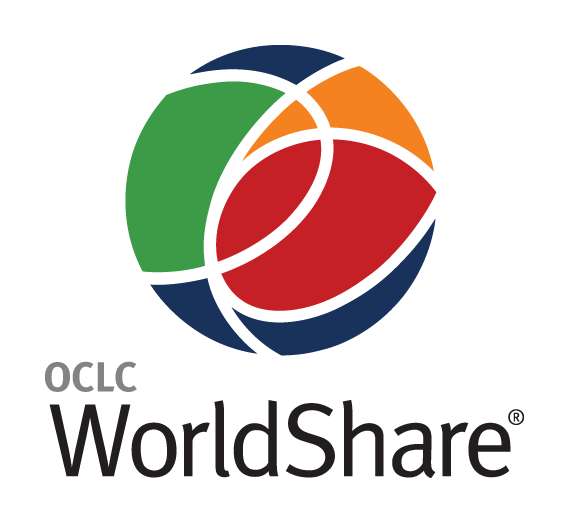 38
Questions? Concerns?
Contact OCLC Customer Support: support@oclc.org / 1-800-848-5800